The impact of digital tools on students' learning of geometry
Kouropatov, Ovodenko & Hershkovitz CADGME 2016
Anatoli Kouropatov, Regina Ovodenko & Sara Hershkovitz
The Center for Educational Technology (CET)
Israel
1
CADGME           2016
The story
The Center for Educational Technology (CET) developed a one-year course devoted to the subject of studying geometry using an interactive online geometry environment. 
The course includes all necessary study material according to the curriculum for the ninth grade. The course is rich with activities, demonstrations, tools and dynamic labs (Geogebra's applets), allowing exploration of ideas. 
The design of the course is based on blended instruction (Horn & Staker, 2015) and includes different didactic elements like individual work, work in groups, classroom discussions, flip-lessons, etc. The teacher can track student performance. 
We also used this course for teaching pre-service teachers who specialize in teaching mathematics in middle school.
Kouropatov, Ovodenko & Hershkovitz CADGME 2016
2
Students' learning of definitions
In this course, we were expecting students to 
develop skills with using a certain technology 
tool, while developing mental images coherent 
with the mathematical concepts (Hershkowitz, R.,
 1988) that we strive to teach them - in this case 
"geometry definition, geometry proof, and
 geometric construction."
Kouropatov, Ovodenko & Hershkovitz CADGME 2016
3
The questions:
1. How does the process of concept definition    construction occur in a student's mind? 
    What is the cognitive path from concept    image to concept definition?
 
2. What are the tools students use on the path     and how do they use these tools in an 
     interactive dynamic environment?
Kouropatov, Ovodenko & Hershkovitz CADGME 2016
4
What do we know from research?
1. Geometrical concepts are specific ones –      figurative concepts (Fischbein, 1995).
2. Students’ well-known difficulties with learning geometry can be theorized using Concept Image – Concept Definition theory (Tall, & Vinner, 1981).
Kouropatov, Ovodenko & Hershkovitz CADGME 2016
3. The professional literature indicates that combined mathematics teaching technology tools help in the process of constructing an abstract knowledge of mathematics, and geometry in particular (Jones, 2002; Lagrange, J.B. et al., 2003).
5
Definition construction: Case of Kite
We identified three stages of the process of the construction of this definition:
Stage 1: Initial experience of defining.
Kouropatov, Ovodenko & Hershkovitz CADGME 2016
Stage 2: Attempting to define well.
Stage 3: Using the definitions in problem                  solving with the purpose of consolidating                 the concept.
6
Stage 1: Initial experience of defining
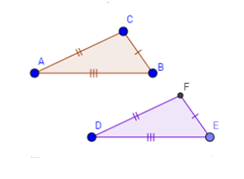 The activity (dynamic): 
To build a quadrilateral and
 to describe its properties:
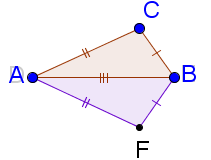 Kite: “two pairs of equal sides; two opposite equal 
     angles; diagonal AB bisects angels A and B; diagonals     are perpendicular to each other.”

2. Square: “four equal sides; angle of 90°; 
     diagonals are equal”.

3. Parallelogram: “opposite sides are equal; opposite      angles are equal; diagonals bisect each other.”

4. Rectangle: “all opposite sides are parallel and equal; 
    all angles are right and hence equal; diagonals are     equal by their lengths.”
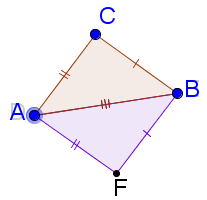 Kouropatov, Ovodenko & Hershkovitz CADGME 2016
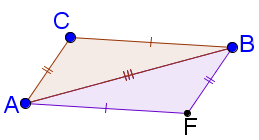 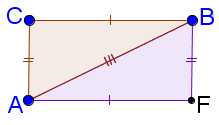 7
Stage 2: Attempting to define well
The activity (static and dynamic): 
For each one of the figures answer:
Is it definitely a kite? Yes or No
Explain your decision.
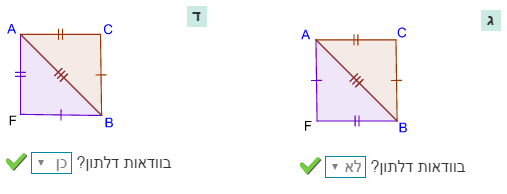 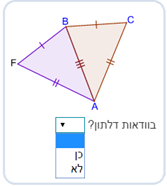 Kouropatov, Ovodenko & Hershkovitz CADGME 2016
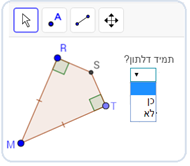 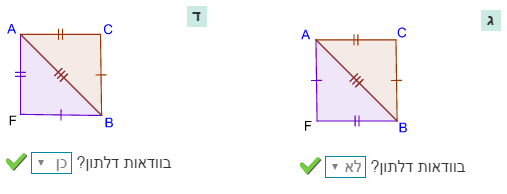 8
Stage 2: Attempting to define well
From students’ works: examples of correct answers

Arguments:
“Here it is not necessary that  adjacent sides are equal. The opposite sides are equal…”

“Indeed, there are two congruent triangles,  but adjacent sides are not equal…”

“The are two different pairs of adjacent    equal sides…”

“It seems like a square but it isn’t a square - its
sides are not equal. It’s a kite because adjacent
sides are equal  and the triangles are
congruent…”
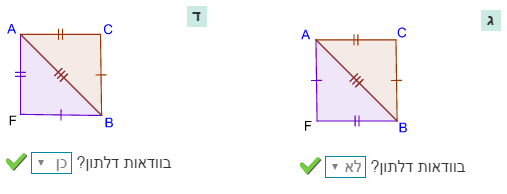 Kouropatov, Ovodenko & Hershkovitz CADGME 2016
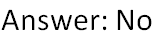 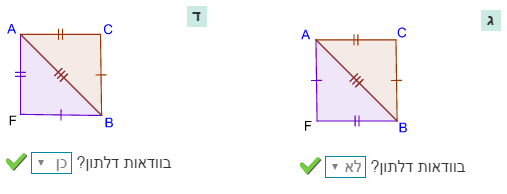 9
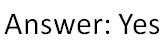 Stage 2: Attempting to define well
The activity (dynamic):
For each of the figures, determine:
It is definitely a kite; 
It could be a kite; 
It is definitely not a kite.
Explain your decision.
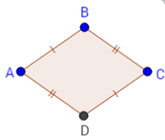 Kouropatov, Ovodenko & Hershkovitz CADGME 2016
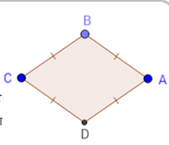 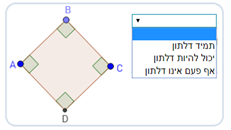 10
Stage 2: Attempting to define well
From students’ works: examples of wrong answers

		    Answer: 
		    It is definitely not a kite



Arguments: “It doesn’t suit the definition. The adjacent sides should be equal not opposite sides. It’s a parallelogram.”

		    Answer: 		
		     It could be a kite


Arguments: “It’s made of four equal sides. It could be a rhombus or square hence it could be kite because both of them have pairs of equal adjacent sides.”
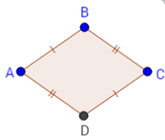 Kouropatov, Ovodenko & Hershkovitz CADGME 2016
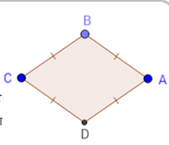 11
Stage 3: Using the definitions in problem solving with
                  the purpose of consolidating the concept
The activity (dynamic):
Why is this quadrilateral definitely not a kite?
You can use construction to help you.
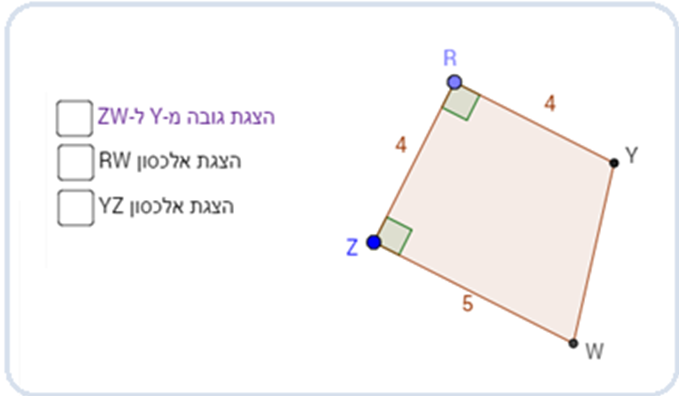 Kouropatov, Ovodenko & Hershkovitz CADGME 2016
12
Conclusions
1. How does the process of concept definition    construction occur in a student's mind? 
    What is the cognitive path from concept    image to concept definition?
 
2. What are the tools students use on the path     and how do they use these tools in an 
     interactive dynamic environment?
Kouropatov, Ovodenko & Hershkovitz CADGME 2016
13
Thank you very much
anatoliko@gmail.com
reginao@cet.ac.il